Муниципальное казенное дошкольное образовательное учреждение Новосибирского района Новосибирской области – детский сад комбинированного вида «Теремок»
Мастер-класс
«Волшебные мячики»

     Образовательный модуль «Дидактическая система Фридриха Фребеля»
«STEM-образование для детей дошкольного возраста»         
                      

                                                                 
                                                                                   

           


                                                                                                                                 



                                                                                                                      Подготовила:
                                                                                                         Воспитатель                                                                    
                                                                                                              Привалова Е.В.
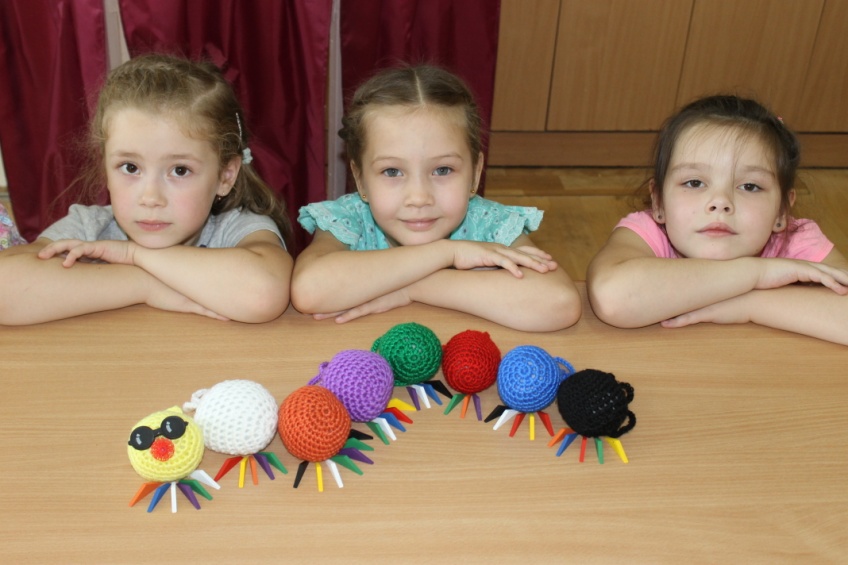 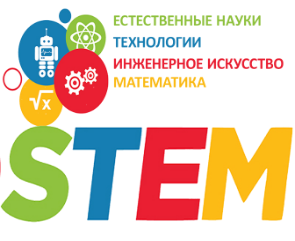 Система образовательных модулей в парциальной             модульной программе «STEM-образование детей дошкольного и младшего школьного возраста
Дидактическая система Ф. Фребеля
LEGO- конструирование
Экспериментирование с живой и неживой природы
Робототехника
Мультстудия «Я творю мир»
Математическое развитие
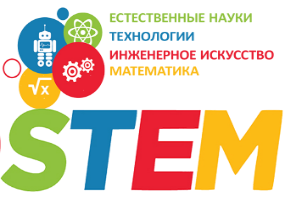 Игра – «высшая ступень детского развития»                         
Ф. Фребель верил, что игровые материалы – важные средства образования, которые могут способствовать развитию внутренних потребностей детей. 
Он был самым первым в истории экспертом в области образования, кто признал ценность детской игры и первым человеком, который создал образовательные материалы для детей – «дары».
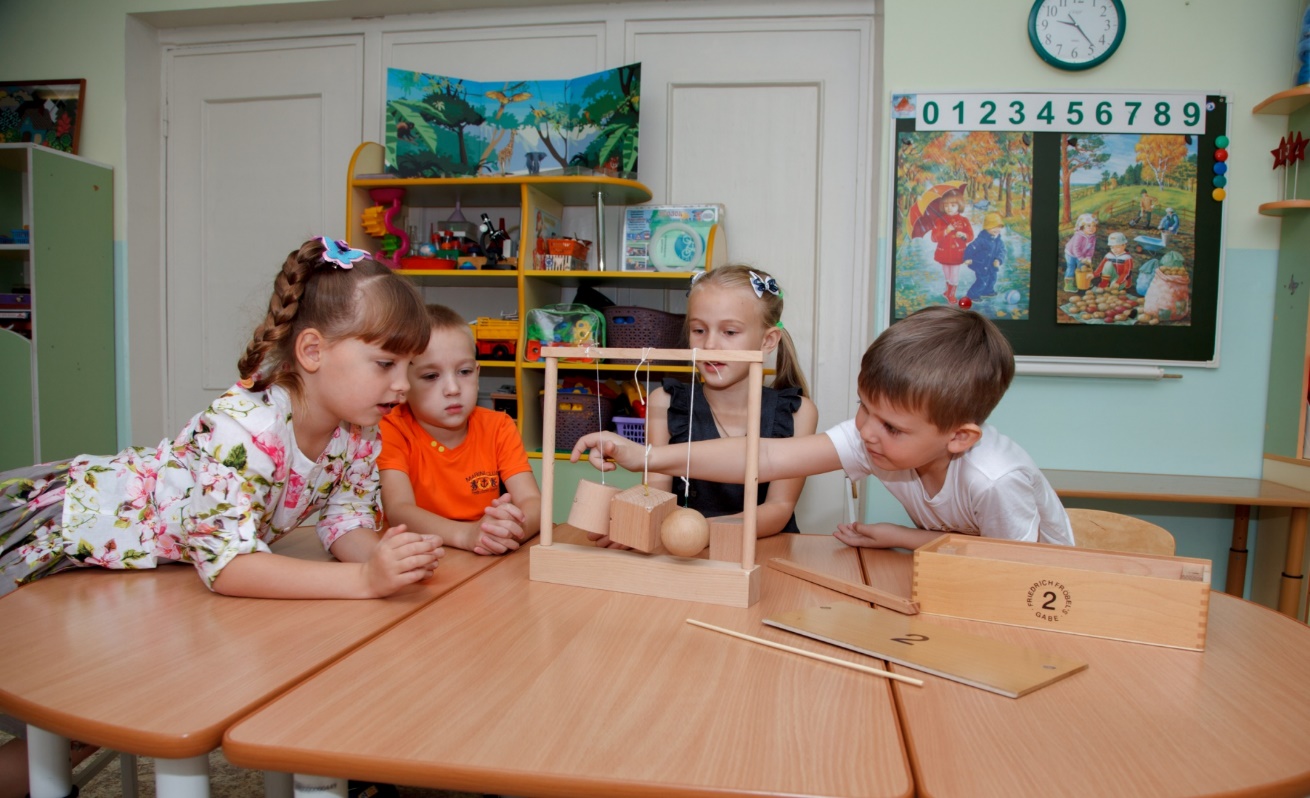 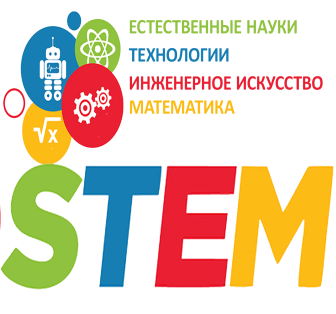 Созвучность педагогических взглядов Ф.Фребеля и ФГОС ДО
полноценное проживание ребенком всех этапов детства ( младенческого, раннего и дошкольного), обогащение(амплификация) детского развития;
уважение к личности ребенка;
личностно- развивающий и гуманистический характер и взаимодействия взрослых и детей;
развитие детей в специфических видах деятельности: прежде всего в форме игры, познавательной и исследовательской деятельности , в форме творческой активности, обеспечивающей художественно-эстетическое развитие ребенка;
содействие и сотрудничество детей и взрослых, признание ребенка полноценным участником(субъектом)образовательных отношений;
построение образовательной деятельности на основе индивидуальных особенностей каждого ребенка.
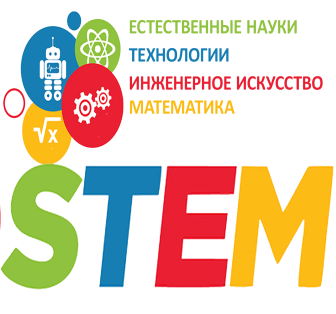 Основные предметы игр
мяч      шар    валик  кубик  дощечки
Материальная основа
Форма , величина , вес,
число, цвет , движение
Человеческое сознание
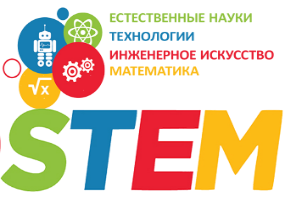 Дары Ф . Фребеля
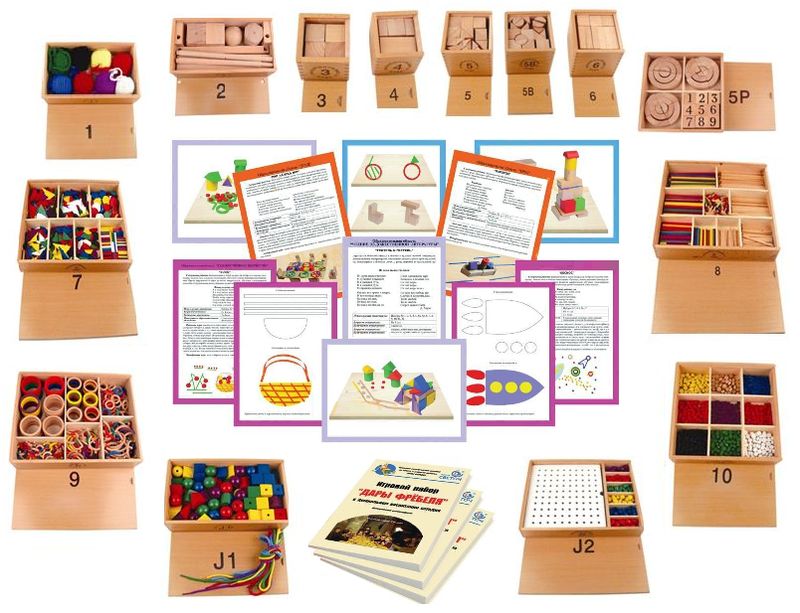 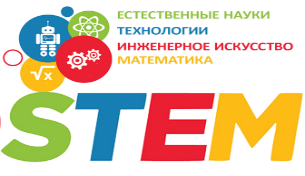 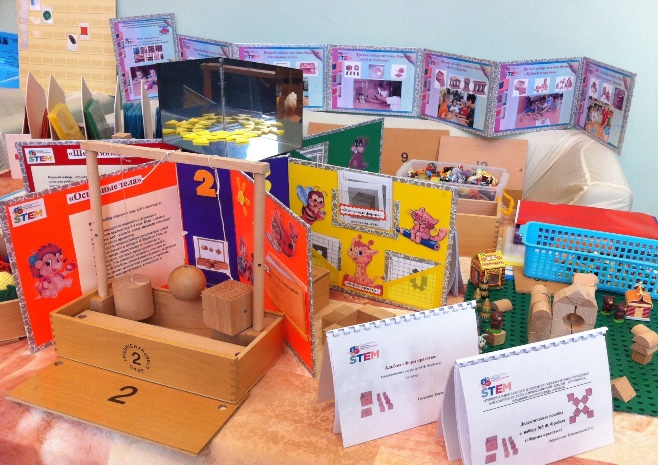 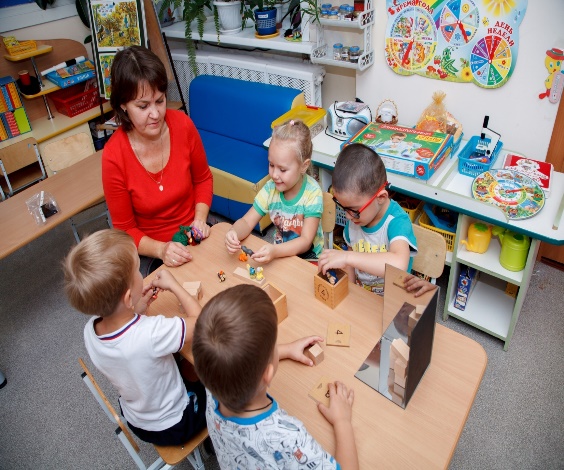 Игры-разминки
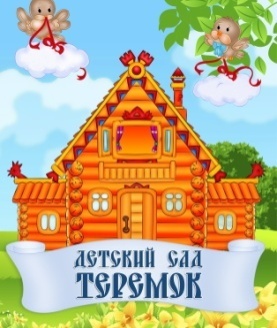 Совместная деятельность
Самостоятельная деятельность
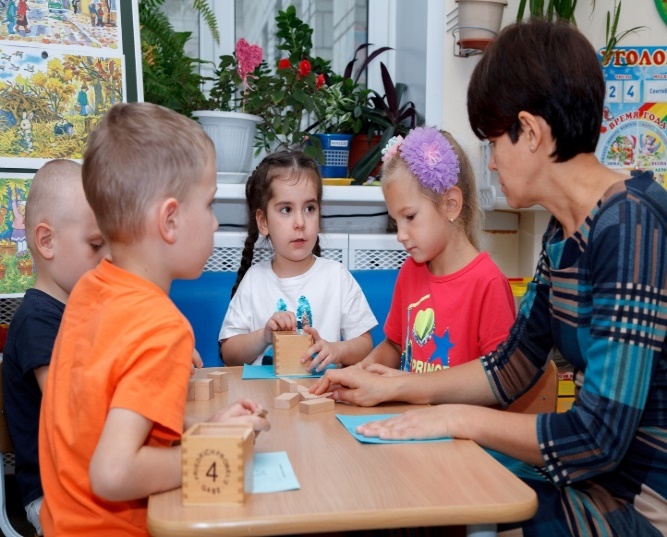 Игры-занятие
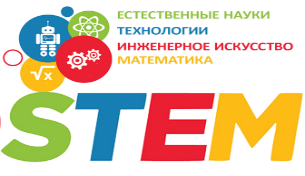 Практико-ориентированная частьПервый набор системы Ф. Фребеля«Шерстяные мячики»
Музыкальная деятельность
Физическое развитие
Развитие
Пространственного мышления
Сенсорных эталонов
Крупная, мелкая моторика
Социально-коммуникативное развитие
Познавательная деятельность
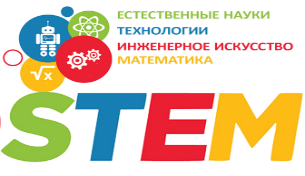 Игра «Цепочка»
Задачи:  
развивать у детей образное восприятие;
способствовать  формированию умения составлять цепочку в определенной последовательности . Развивать внимание, мышление, мелкую моторику.
формировать умение объединяться, помогать друг другу.
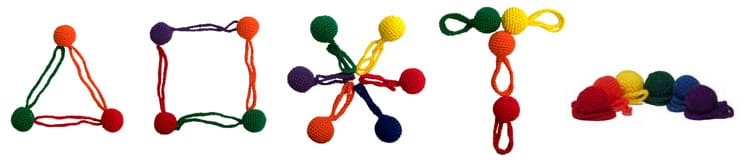 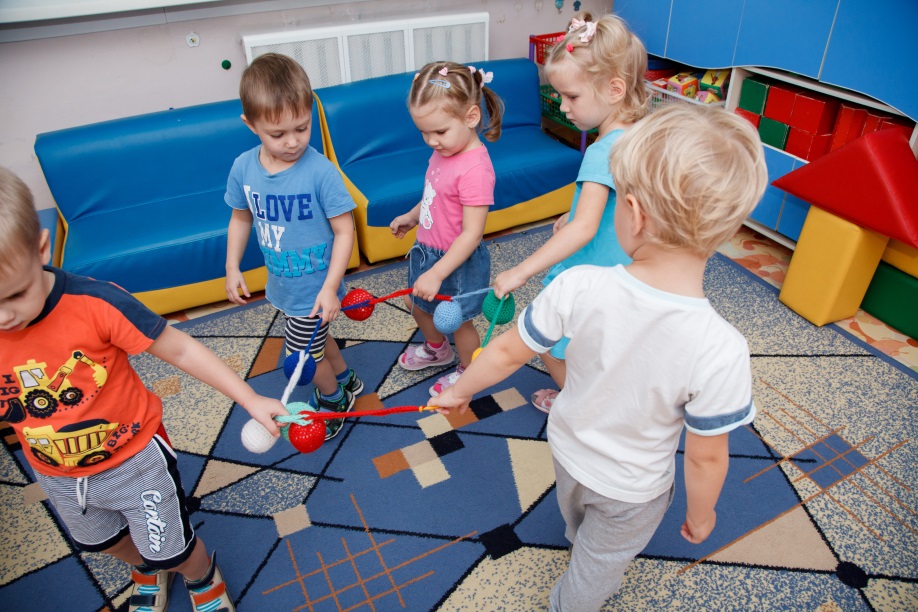 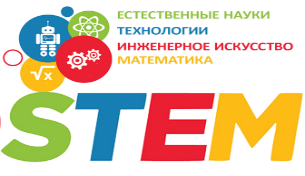 Игра «Автомобили»
Задачи: 
развивать внимание, умение  действовать по зрительному сигналу; 
упражнять детей в беге, ходьбе, умении ориентироваться в пространстве
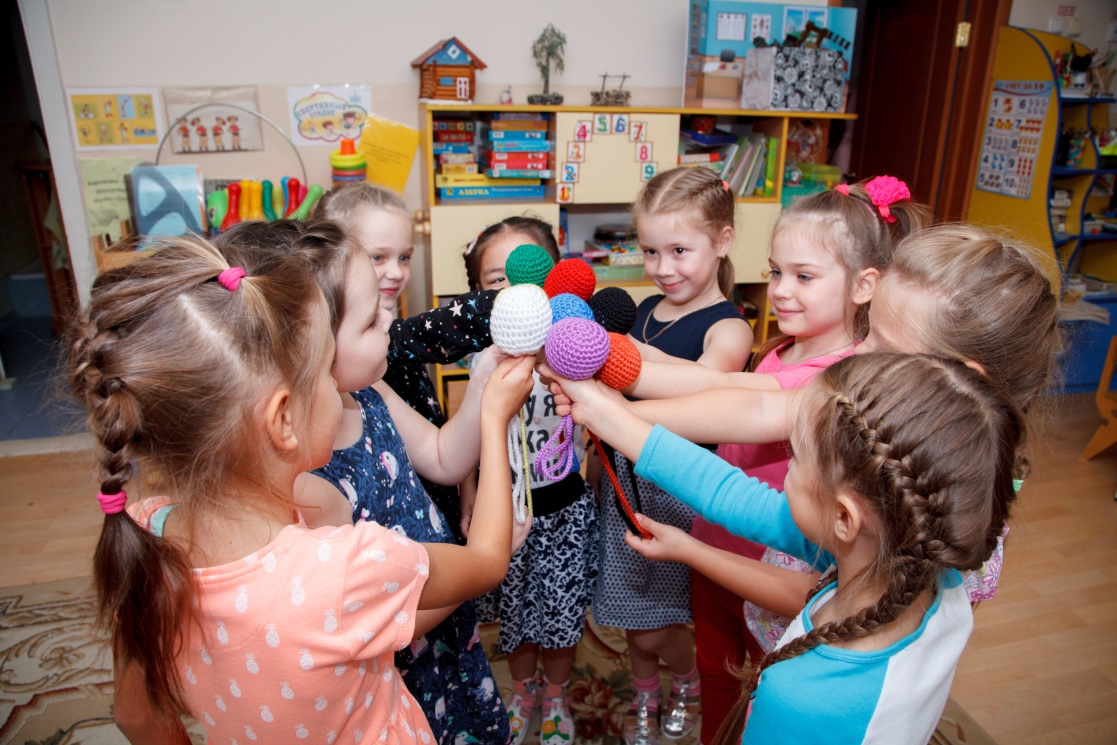 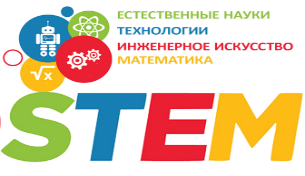 Игра «Модельер»
Задачи: 
- расширять и конкретизировать представление об одежде, ее назначении;
- активизировать речевую деятельность детей;
- развивать внимание, память,  воображение,  мелкую моторику рук
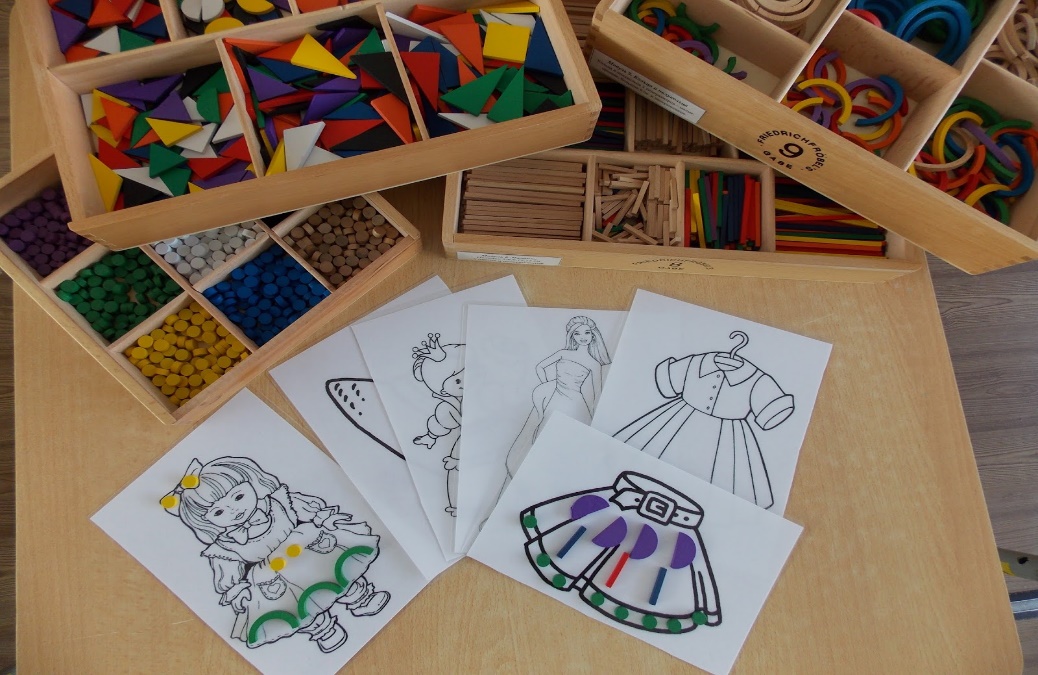 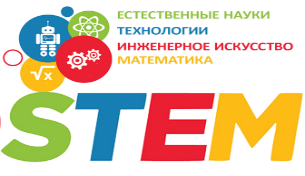 «Волшебный цветочек»
Задачи: 
формировать у детей умения конструировать в  трехмерном        измерении;
развивать логическое мышление, воображение, творческие способности;
формировать  умение работать сообща, договариваться друг с другом
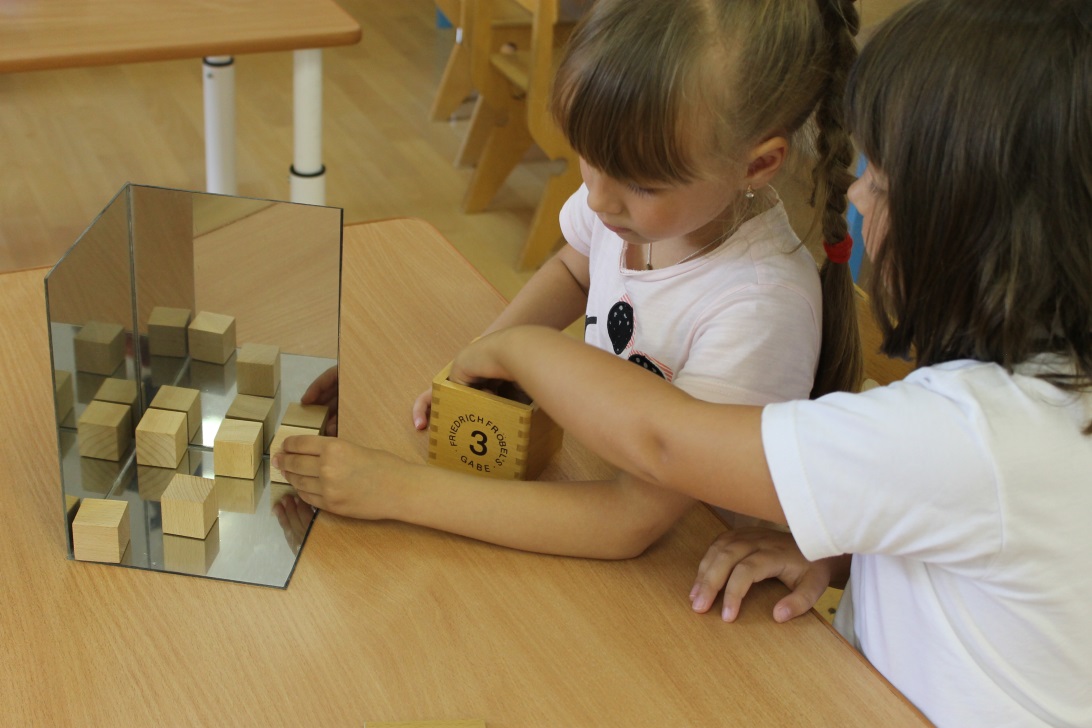 Рефлексия
Было интересно… 
Теперь я могу…
Меня удивило…
Было трудно… 
Сегодня я узнал (а)…
У меня получилось… 
Мне захотелось…
Я почувствовал (а), что…
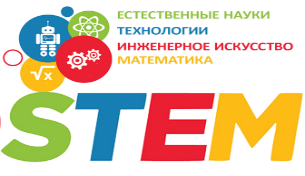 Спасибо за внимание
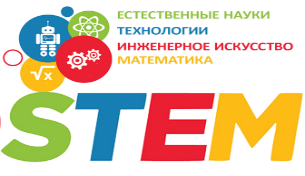